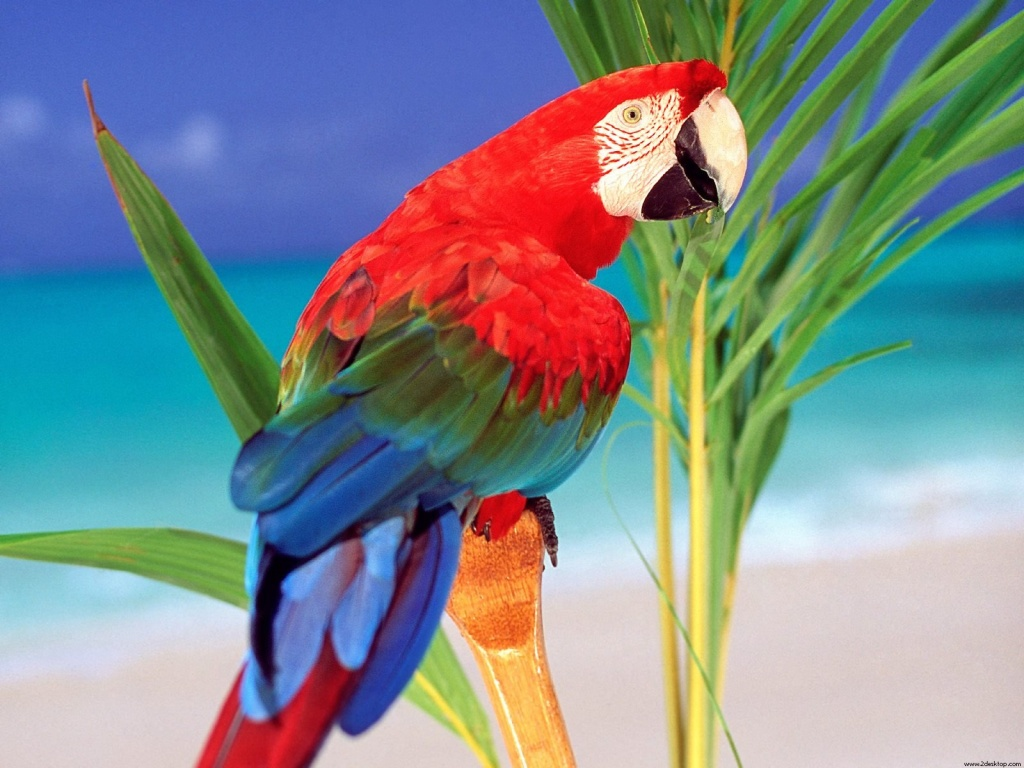 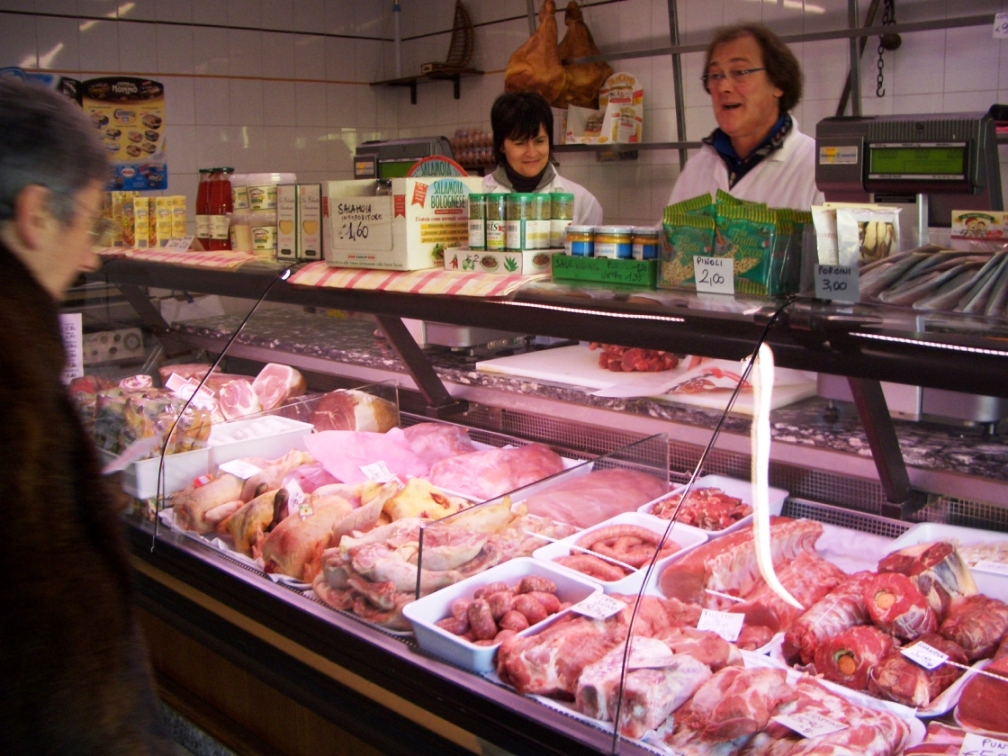 肉屋：
おうむ：
作品：肉屋おうむ
作家：いしいしんじ
いしいしんじ
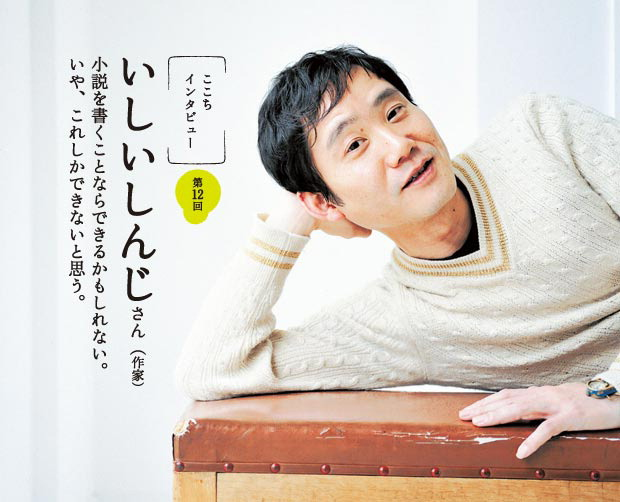 １９６６年生まれ
大阪府大阪市出身
男４人兄弟の二番目 
京都大学で文学部の仏文学(French Literature)を専門し 
芸大受験は失敗し 
最初の作品：アムステルダムの犬（１９９４）
主人公：肉屋おうむの主人
田舎の肉屋の小太りの男の主人
「おうむ男」と呼ばれ
この世のどんな声、どんな音でも再現できる男
妻が一人、息子が一人の家族
背景
いなか
町外れ
町で一軒だけの肉屋
息子のラーは「ラー」しか言えない
背景はあまり説明されていない
あらすじ
ある日、ラーが公証人の娘に誘われ、「レスリングだ！」と思った
ラーはばかで、強すぎて、娘をけがさせた
公証人が怒って、新しい家を買えるほどのお金を請求（demanded)した
おうむ男が死ぬまでお金を返すため一生懸命働いた
お父さんが死んだ後、ラーが肉屋おうむで働いて、お金全部返す他。
娘と結婚、息子が生まれ、幸せに暮らした。
感想
この話派ちょっと変
感動した
大人向けの童話みたい
面白かった点
主人公は変わった人なのに、皆に好かれている
Of Mice and MenのLennyを思い出した
ラーは自分の弱点をこくふくした
分からなかった点
いつか、わかりません
どこか、わかりません
学んだこと
ばかでも、一生懸命働いたら、なんでも出来るということを学んだ。